10th Annual Workshop on Charm++ Applications
uGNI-based Charm++ Runtime for Cray Gemini Interconnect
Yanhua Sun, Gengbin Zheng, Laximant(Sanjay) Kale
Parallel Programming Lab
University of Illinois at Urbana-Champaign
Ryan Olson,  Cray Inc
Terry R. Jones, Oak Ridge National Lab
Motivation
Modern Interconnects are complex
Challenging to obtain good performance for applications with various communication patterns
Multiple programming models/languages are developed
2
[Speaker Notes: For example NQueens]
Motivation
How to attain good performance for applications in alternative models on different interconnects ?
3
[Speaker Notes: For example NQueens]
Motivation
How to attain good performance for applications in alternative models?

Focus:
  Exploit the performance of
  Charm++ programming model on 
  Gemini Interconnect
4
[Speaker Notes: For example NQueens]
Why not MPI-based Charm++
It works 
Not best one
Unnecessary features in MPI lead to overhead
Data interaction pattern in Charm++ is different from MPI
Only sender-involving
5
[Speaker Notes: For example NQueens]
Initial Pingpong Performance
6
[Speaker Notes: This motivated]
Outline
Overview of Gemini and uGNI
Design of uGNI-based Charm++
Optimization to improve performance
Micro-benchmark and application results
7
[Speaker Notes: This motivated]
Gemini Interconnect
Upgraded from SeaStar+
Low latency (700ns) 
High bandwidth (8GBytes/sec)
Scale to 100,000 nodes
Hardware support for one-sided communication
Fast Memory Access (FMA)
Block Transfer Engine (BTE)
8
[Speaker Notes: Framework . User do not need to know any of these problems and techniques]
uGNI
Two libraries
Distributed Memory Applications (DMAPP)

User-level Generic Network Interface (uGNI)
uGNI Charm++
9
uGNI APIs
Memory Registration/de-
Post FMA/BTE transactions
Completion Queues
10
Charm++ Software Architecture
11
Lower Runtime System (LRTS)
LrtsInit()
LrtsSyncSend()
LrtsAdvanceCommunication()
12
Design of uGNI-based Charm++
13
Design of uGNI-based Charm++
Small messages
SMSG directly send with data_tag
1024 bytes default
Registered memory increases linearly with maximum msg size and the number of nodes
14
Baseline Pingpong Performance
15
Performance Issues?
16
Optimizing Performance
Persistent Message
Memory Pool
Intra-node Communication
17
Persistent Messages
Communication with fixed pattern
Communication processors
Data size 
Re-use memory 
Avoid memory allocation for messages
Match better one-sided uGNI lib
18
Persistent
Base Design to transfer data
transfer persistent data
19
Performance of persistent msg
20
Memory Pool
Memory registration/de-registration costs a lot
Charm++ controls all memory allocation/de-allocation
21
Memory Pool
Memory registration/de-registration costs a lot
Charm++ controls all memory allocation/de-allocation
Register big chucks of memory
Allocation/de- is from memory pool
22
Base Design
memory pool
23
Performance of Memory Pool
24
Intra-node Communication
uGNI is pure network protocol
All messages pass network stack
Resource contention
POSIX share memory
25
Performance – Message Latency
26
Performance - Bandwidth
27
kNeighbor Performance
28
N-Queens (fine-grained)
29
Time profile for running 17Queens on 384 cores
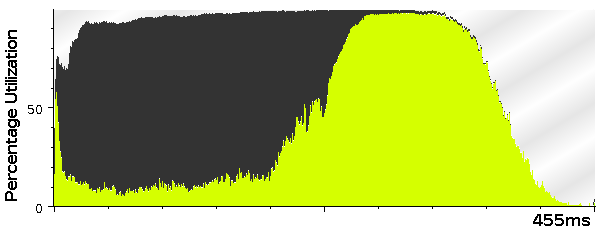 MPI-based Charm
uGNI-based Charm
30
NAMD Performance
31
NAMD 100M-atom on Titan
32
Conclusion
Gemini Interconnect
Charm++ LRTS Interface
Memory Pool Optimization
Reference
Yanhua Sun, Gengbin Zheng, Ryan Olson, Terry Jones, Laxmikant Kale.  A uGNI-Based Asynchronous Message-driven Runtime System for Cray Supercomputers with Gemini Interconnect [IPDPS 2012]
33